mevB‡K ï‡f”Qv I Awfb›`b
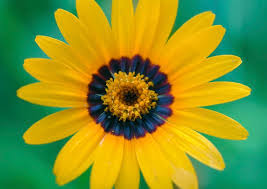 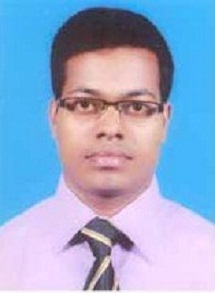 wbg©j cvj | 
cÖfvlK (wnmveweÁvb)|
   Avqye wewe wmwU K‡cv©‡ikb K‡jR|
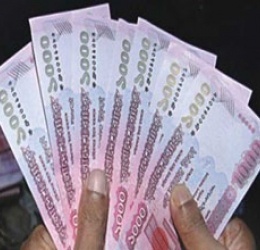 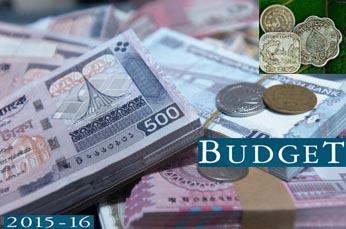 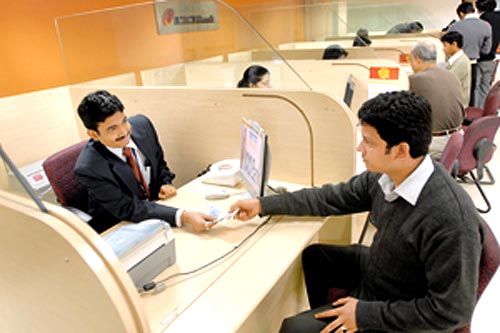 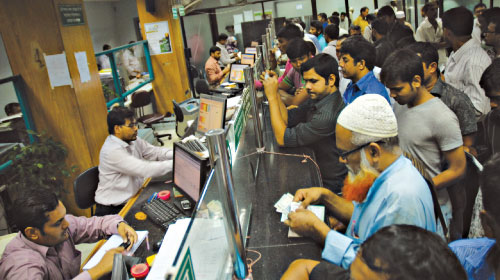 wdb¨vÝ,e¨vswKs I wegv 1g cÎ
Z…Zxq Aa¨vq
A‡_©i mgqg~j¨
wkLb dj


 	G Aa¨v‡qi cÖ‡qvRbxq myÎvejx
 	myÎ¸‡jv g‡b ivLvi Dcvq
 	myÎ¸‡jv w`‡q As‡Ki mgvavb
cÖ‡qvRbxq myÎvejx

1. mvaviY eZ©gvbgyj¨ wbb©q 

2. mvaviY fwel¨rg~j¨ wbb©q 

3. mvaviY evwl©K e„wËi eZ©gvbg~j¨ wbb©q

4. cÖ‡`q evwl©K e„wËi eZ©gvbg~j¨ wbb©q

5.  mvaviY evwl©K e„wËi fwel¨rg~j¨ wbb©q

6.  cÖ‡`q evwl©K e„wËi fwel¨rg~j¨ wbb©q
cÖ‡qvRbxq myÎvejx

7. Kvh©Kix my‡`i nvi  wbb©q 


8. bM` cÖevn GKvwaK n‡j Ges †k‡l ej‡j 


9. bM` cÖevn GKvwaK n‡j Ges ïiæ‡Z ej‡j


10. 72 Gi wewa               A_ev

11.  69 Gi wewa                       A_ev
m„Rbkxj cÖkœ
9.	wg. Kgj GKRb D‡`¨v³v| wZwb wbR D‡`¨v‡M e¨emv Ki‡Z Pvb| e¨emv Ki‡Z †gvU 10 jÿ UvKv cÖ‡qvRb| wKš‘ Zvi 5 jÿ UvKv wbR¯^ g~jab i‡q‡Q| evwK 5 jÿ UvKv wZwb †mvbvjx A_ev iƒcvjx e¨vsK n‡Z AvMvgx 10 eQ‡ii Rb¨ FY MÖnY Ki‡Z cv‡ib| †mvbvjx e¨vsK n‡Z evwl©K 10% Pµe„w× my‡`i ‡gqv` †k‡l cwi‡kva Ki‡Z n‡e| Ab¨w`‡K iƒcvjx e¨vsqK n‡Z FY wb‡q gvwmK 9% Pµe„w× my‡`i †gqv` †k‡l cwi‡kva Ki‡Z n‡e|	(PÆMÖvg ‡evW© 2016)
 	K. A‡_©i mgq g~j¨ Kv‡K e‡j?			1
	L. mvaviY e„wË ej‡Z Kx †evSvq?			2
	M.	DÏxc‡K wg. Kgj †mvbvjx e¨vsqK n‡Z FY wb‡j my` Avm‡j KZ UvKv cwi‡kva Ki‡Z n‡e?	3
	N.	DÏxc‡Ki Av‡jv‡K wg. Kgj-Gi †Kvb e¨vsK n‡Z FY MÖnY Kiv DwPZ? †Zvgvi DË‡ii mc‡ÿ hyw³ `vI|				4
10.	wg. gvneye 5 eQi c‡i GKwU Mvwo wKb‡Z Pvb| ‡mB mgq H MvwowUi g~j¨ n‡e 10 jÿ UvKv| H MvwowU µq Ki‡Z n‡j 12% my‡`i nv‡i UvKv mÂq Ki‡Z n‡e|	(PÆMÖvg ‡evW© 2017)
	K. fwel¨r g~j¨ Kx?			1
	L. Kvh©Kix my‡`i nvi ej‡Z Kx †evSvq?			2
	M.	 H MvwowU µq Ki‡Z †gvU KZ UvKv Rgv Ki‡Z n‡e? DÏxc‡Ki Av‡jv‡K wbY©q Ki|	3
	N.	 15% my‡`i nv‡i 4,00,000 UvKv e¨vs‡K Rgv w`‡Z wbav©wiZ mg‡q MvwowU µq Kiv Kx m¤¢e?	4
K. A‡_©i mgq g~j¨ Kv‡K e‡j?
L. mvaviY e„wË ej‡Z Kx †evSvq?
mvaviY eZ©gvbgyj¨ wbb©q 




				= 1296871 টাকা
		সুদ= (সুদাসল Ñ  আসল) = (1296871 -500000) = 796871 টাকা
evoxi KvR
1. fwel¨‡Zi K_v wPšÍv K‡i Rbve wgRvb cÖwZ eQi †k‡l 10,000 UvKv K‡i Rgv ivLvi wm×všÍ †bb| GB UvKvq wZwb c~evjx e¨vs‡K GKwU wWwcGm Lyj‡eb hvi Dci e¨vsK 12% evwl©K Pµe„w× my` cÖ`vb Ki‡e| wWwcGm 10 eQi †gqvw` Kivi wm×všÍ †bb|
	K.	evwl©K e„wË ej‡Z Kx eyS?
	L.	10 eQ‡i Rbve wgRvb KZ UvKv e¨vsK wnmv‡e Rgv w`‡eb Zv †`LvI|
	M.	‡gqv`c~wZ©‡Z wZwb †gvU KZ UvKv cv‡eb Zv wbiƒcY Ki|
	N.	hw` cÖwZ wKw¯Íi UvKv eQ‡ii ïiæ‡Z cÖ`vb Ki‡Zb †gqv` †k‡l KZ UvKv cÖvc¨ n‡eb MYbv K‡i †`LvI|
6.	Rbve Avgvb †mvbvjx e¨vsK †_‡K 5,00,000 UvKv Mvox †Kbvi Rb¨ FY MÖnY K‡ib| e¨vsK Mvoxi F‡Yi Dci 15% evwl©K my` Av‡ivc K‡ib| Rbve Avgv‡bi FYwU 10 erm‡i cwi‡kva Ki‡Z n‡e| cwi‡kv‡ai Rb¨ e¨vsK `ywU weKí cÖ¯Íve †`b-(i) cÖwZ eQi †k‡l mgcwigvY `kwU evwl©K wKw¯Í‡Z (ii) 10 ermi ci GKKvjxb my`vm‡j|
	K.	A¨vgiUvB‡Rkb ej‡Z Kx eyS?
	L.	10 ermi ci GKKvjxb KZ UvKv cwi‡kva Ki‡Z n‡e?
	M.	`kwU evwl©K wKw¯Í‡Z cwi‡kva Ki‡j cÖwZwU wKw¯Íi cwigvY wbiƒcY Ki|
	N.	`yÕwU weK‡í cÖ‡`q my‡`i cwigvY wbiƒcY Ki|
mKj‡K ab¨ev`